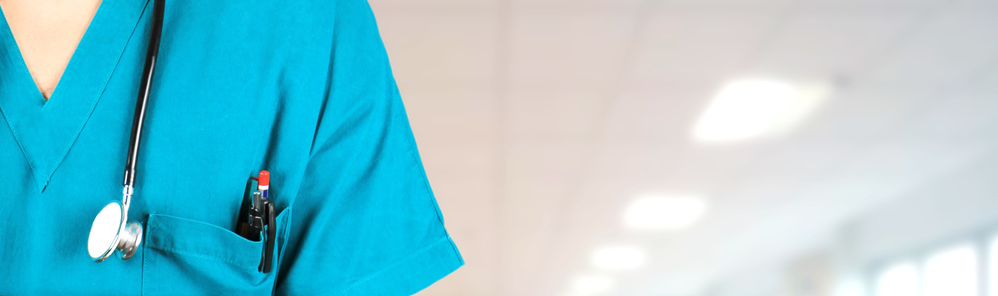 ASSEMBLEA  ANNUALE 2022 commissione fragilità:bambino
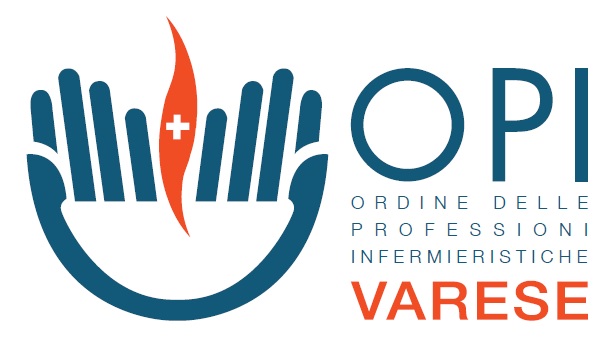 Commissione fragilità :bambino
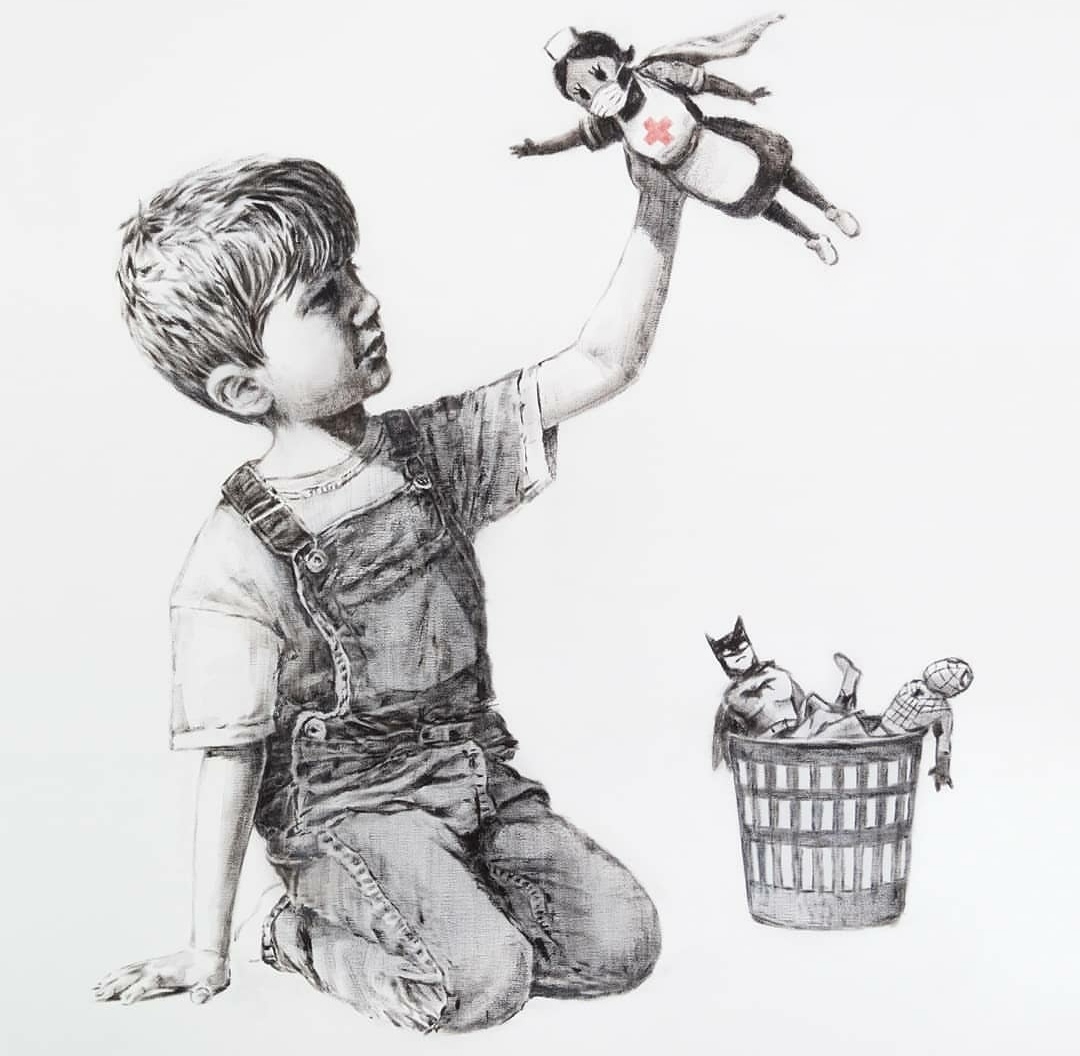 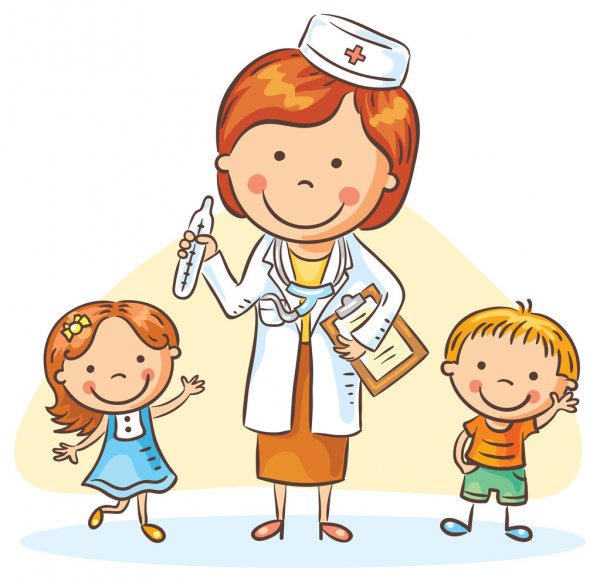 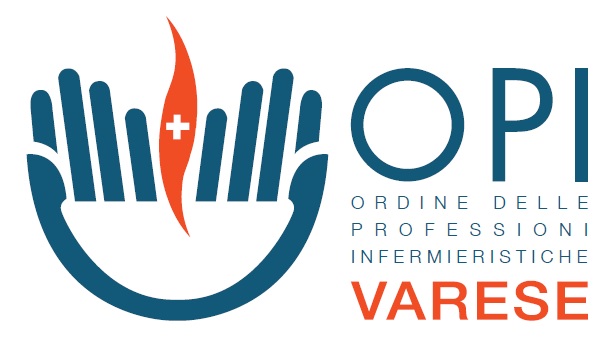 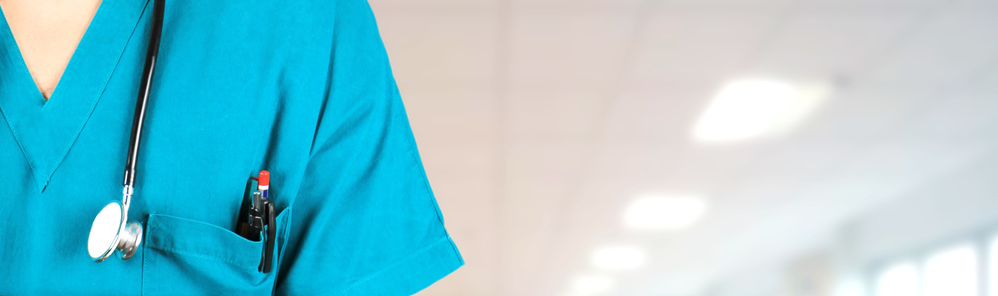 ASSEMBLEA  ANNUALE 2022– VARESE
ASSEMBLEA ANNUALE – VARESE 18 MARZO 2020
Commissione fragilità :bambino
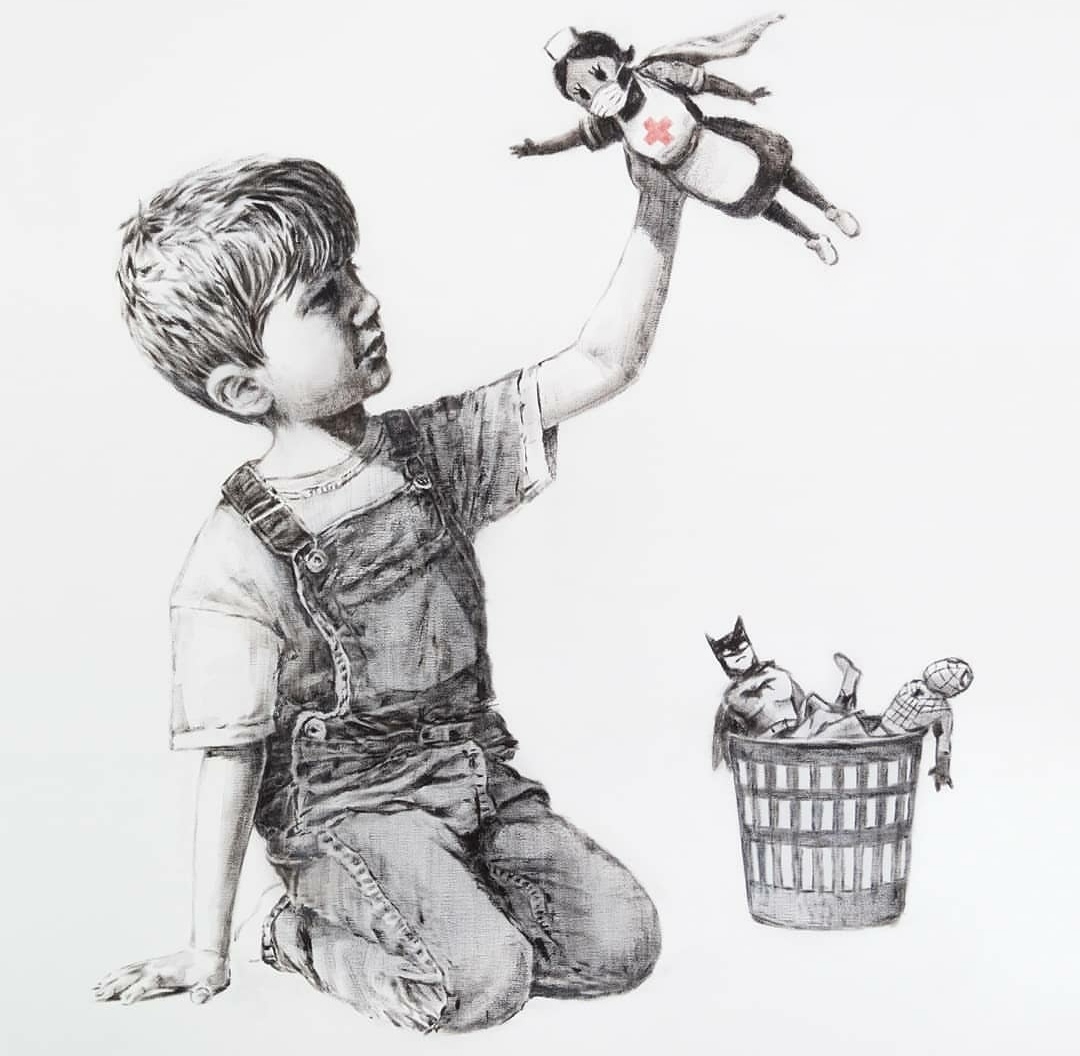 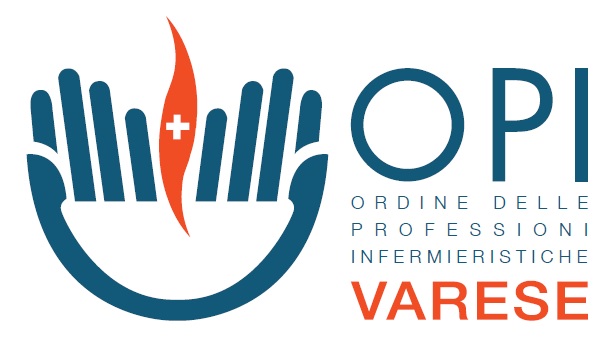 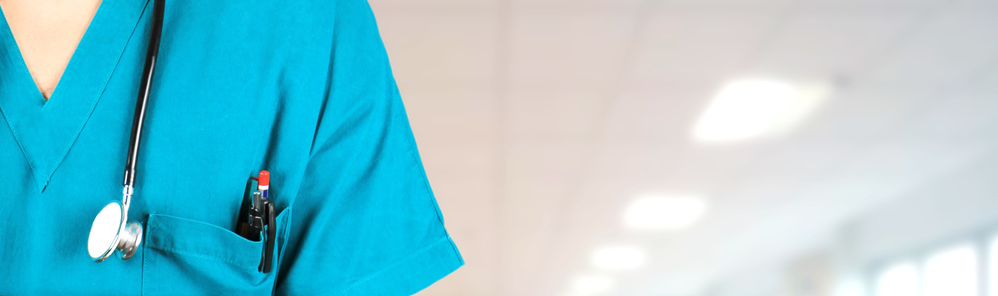 ASSEMBLEA  ANNUALE 2022– VARESE
ASSEMBLEA ANNUALE – VARESE 18 MARZO 2020
Commissione fragilità :bambino
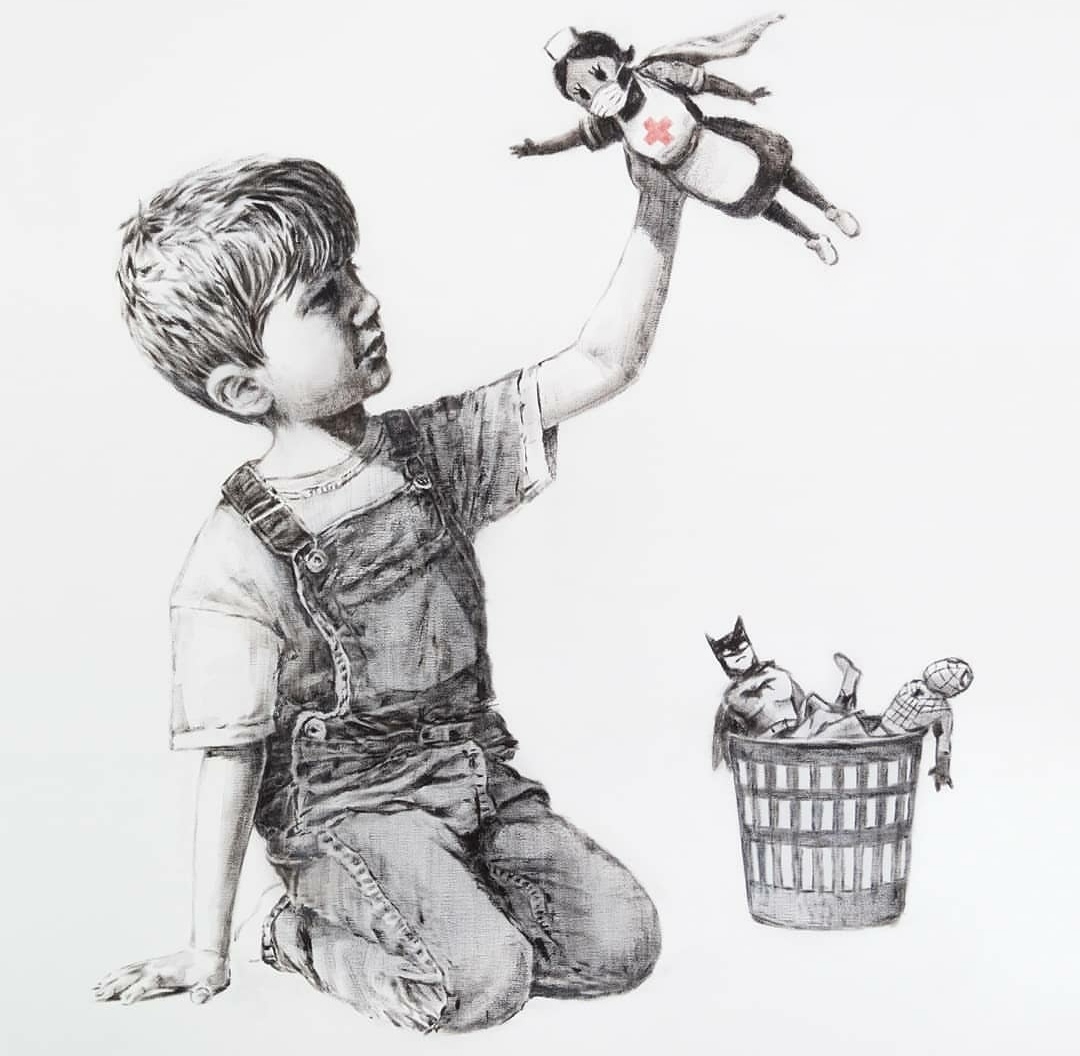 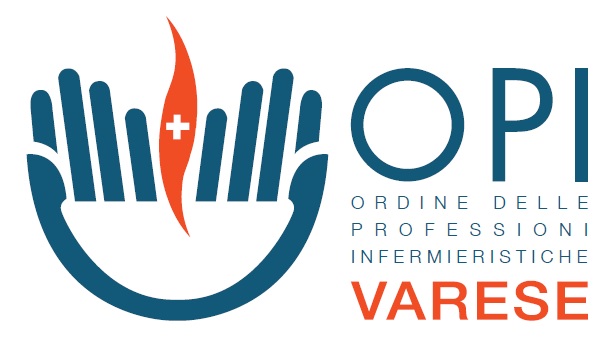 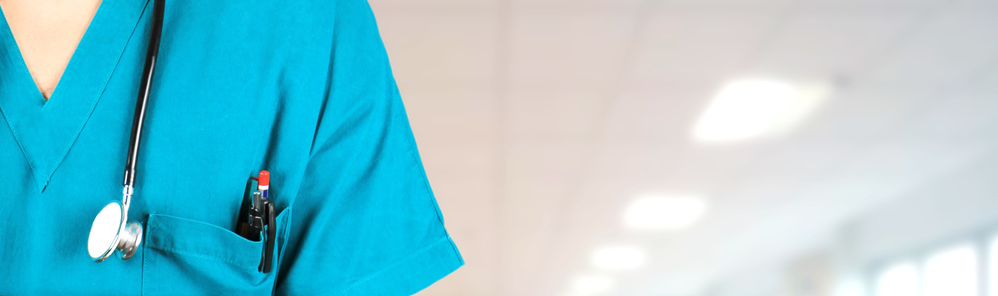 ASSEMBLEA  ANNUALE 2022– VARESE
ASSEMBLEA ANNUALE – VARESE 18 MARZO 2020
Commissione fragilità :bambino
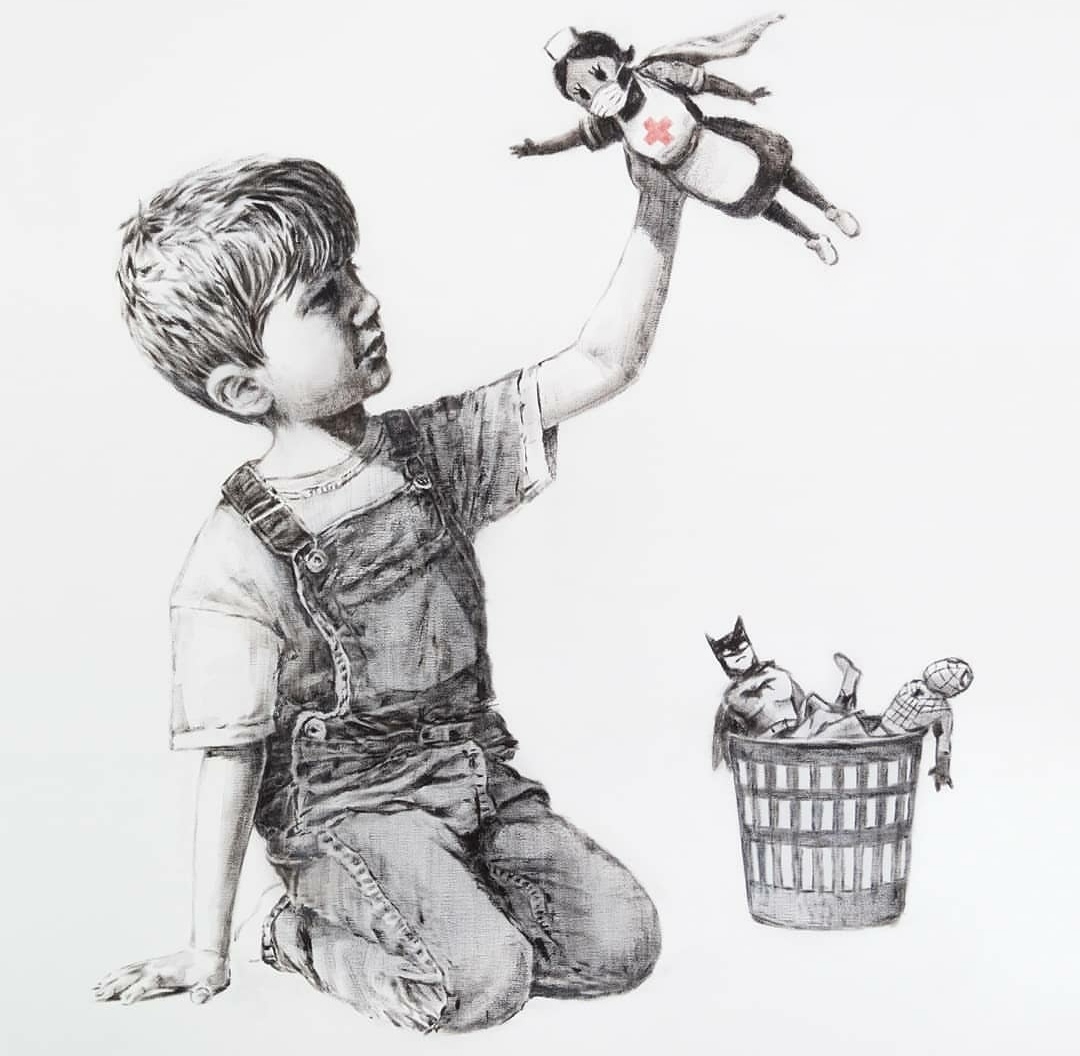 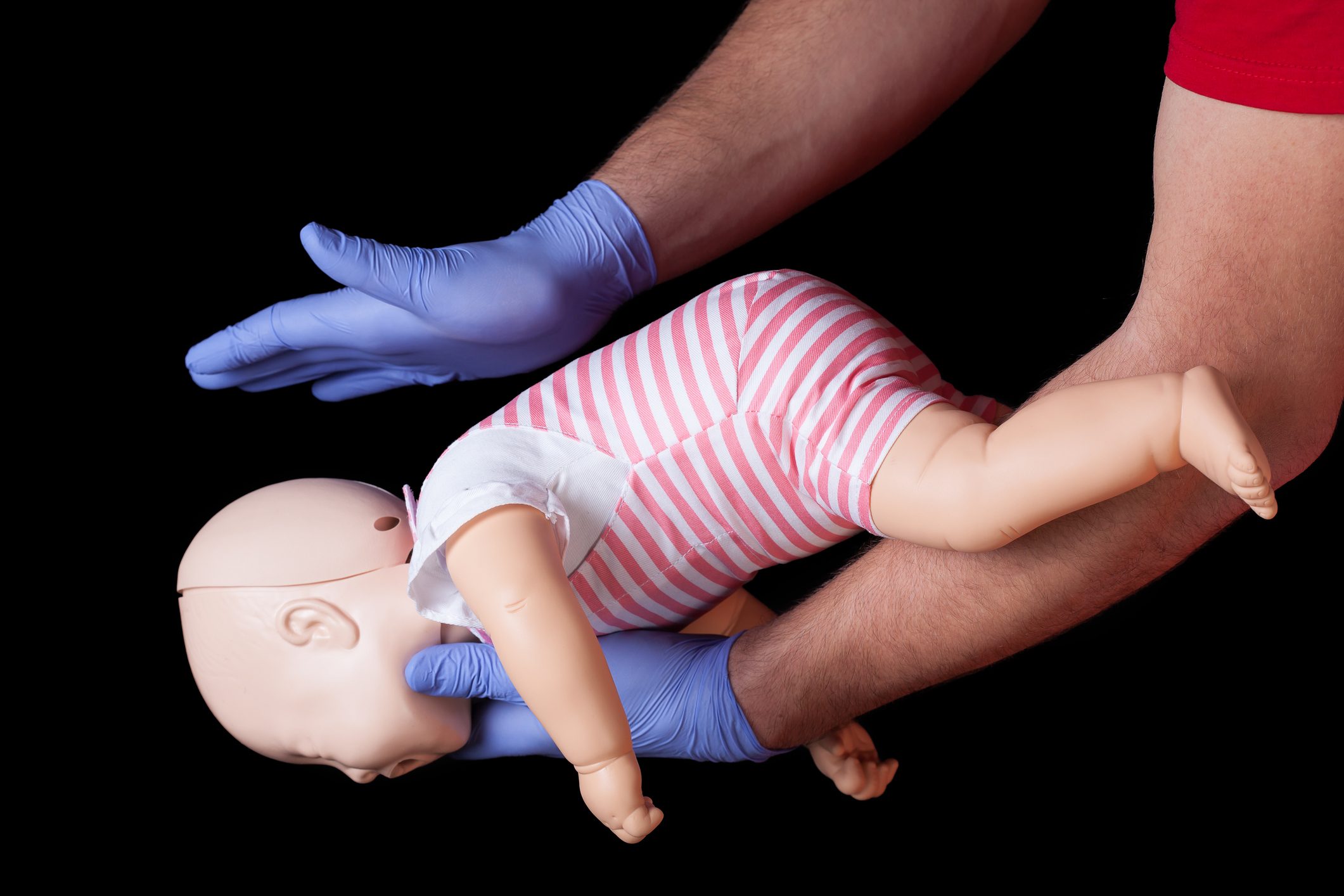 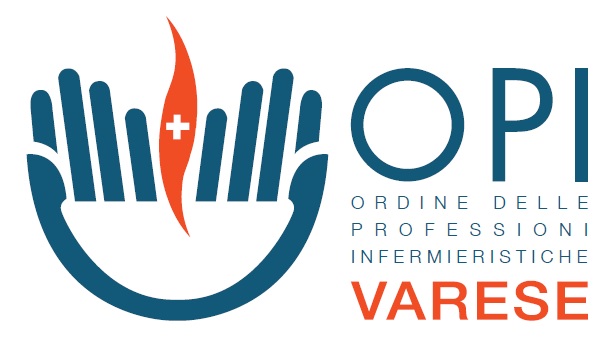 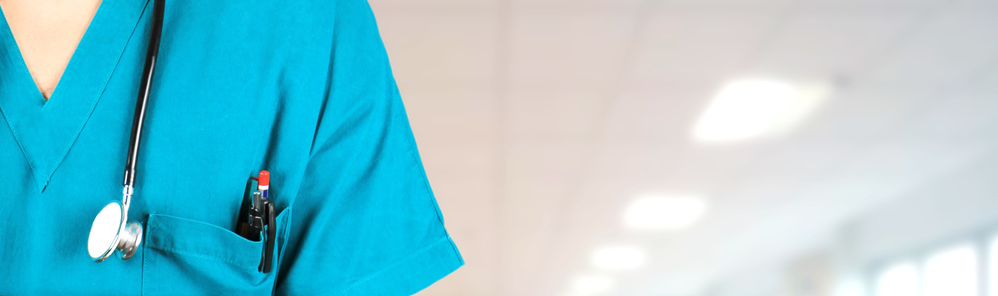 ASSEMBLEA  ANNUALE 2022– VARESE
ASSEMBLEA ANNUALE – VARESE 18 MARZO 2020
OBIETTIVI
Commissione fragilità :bambino
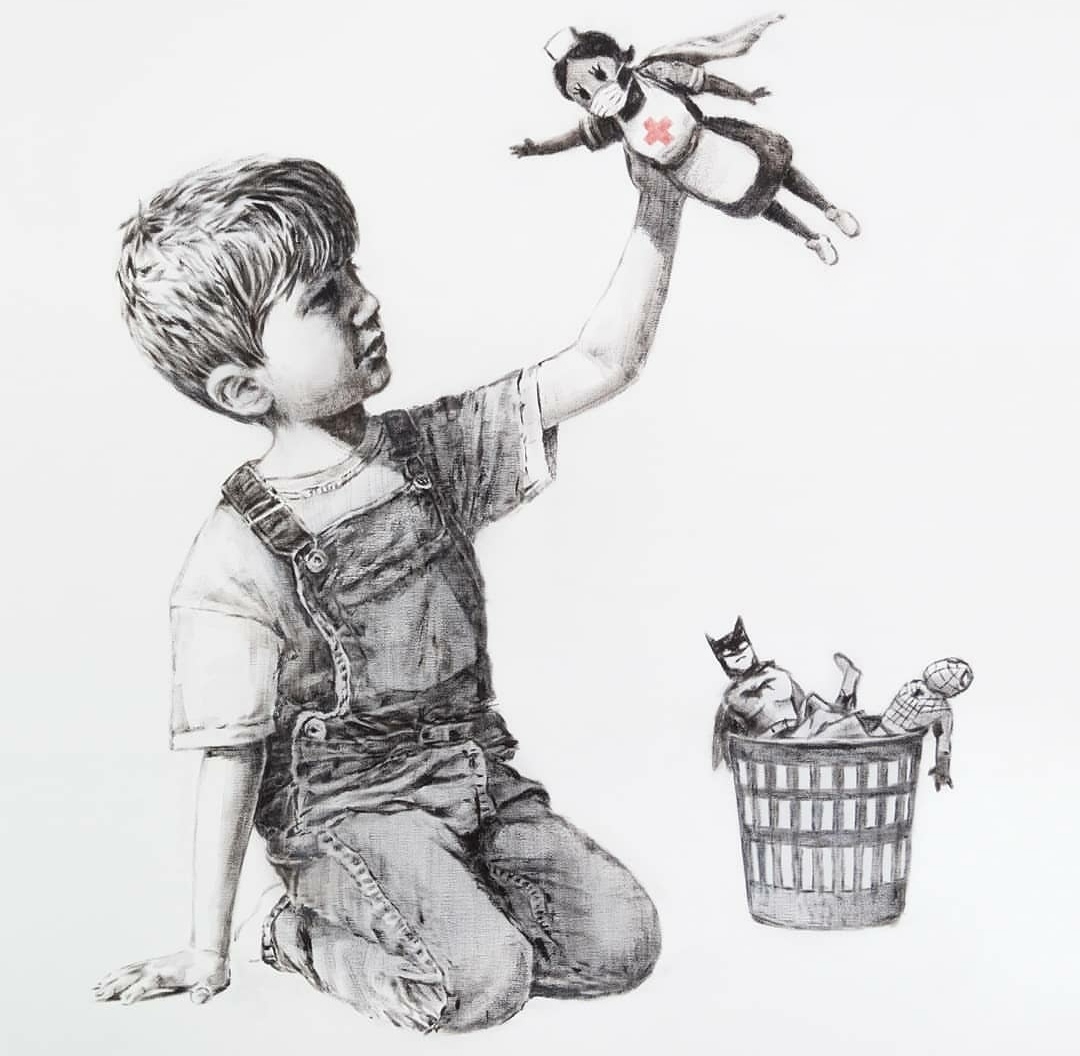 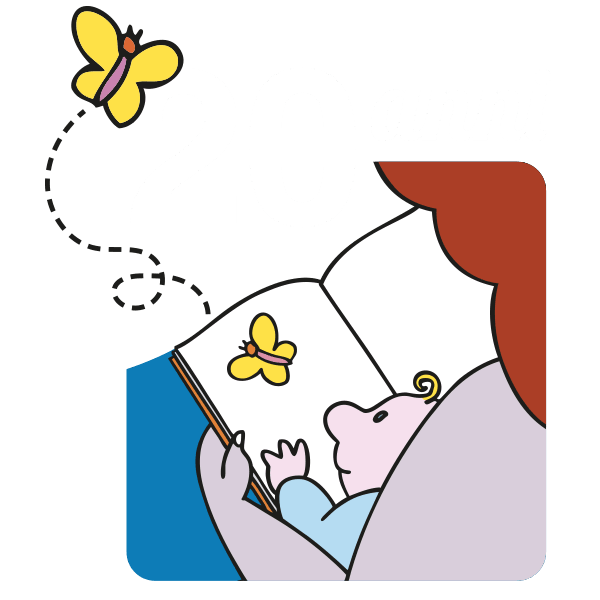 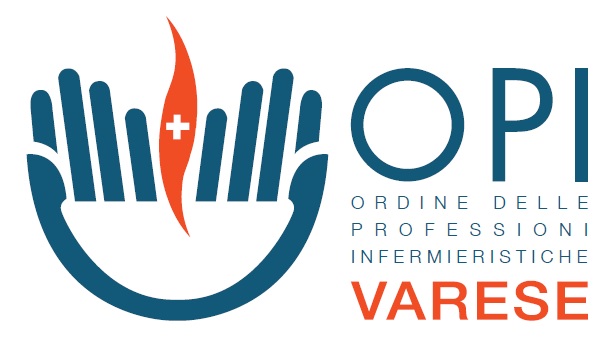 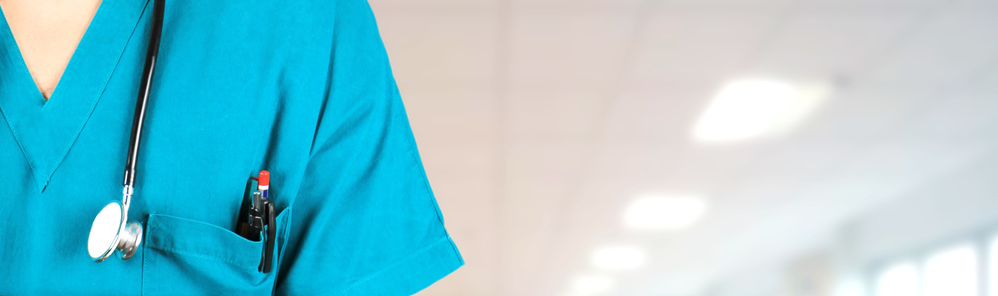 ASSEMBLEA  ANNUALE 2022– VARESE
ASSEMBLEA ANNUALE – VARESE 18 MARZO 2020
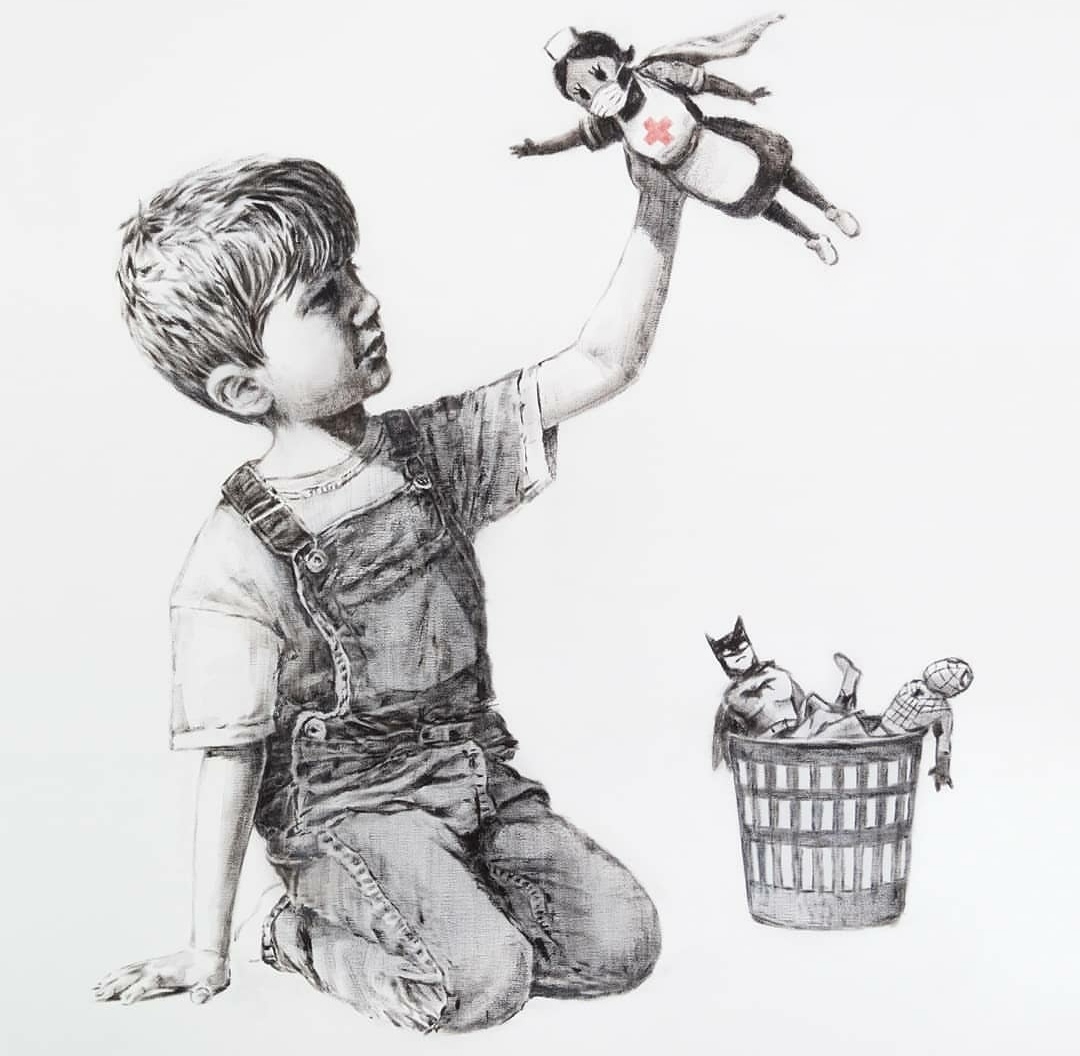 Commissione fragilità :bambino
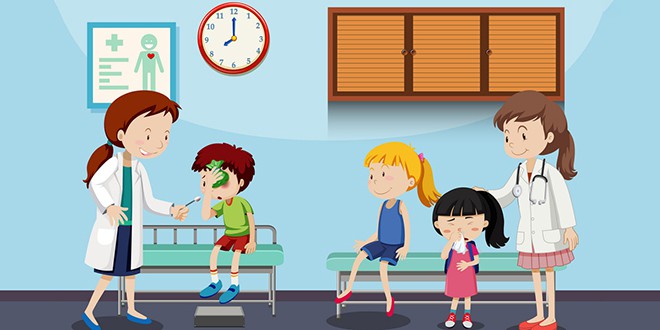 VALORIZZARE LA FIGURA DELL’INFERMIERE PEDIATRICO NELLE SCUOLE
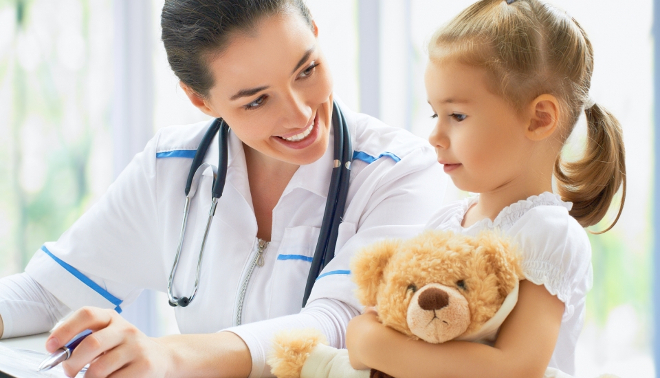 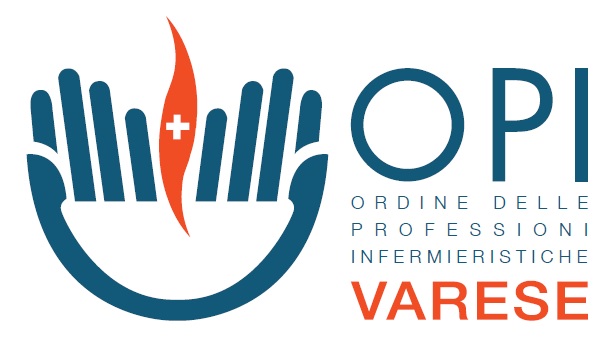 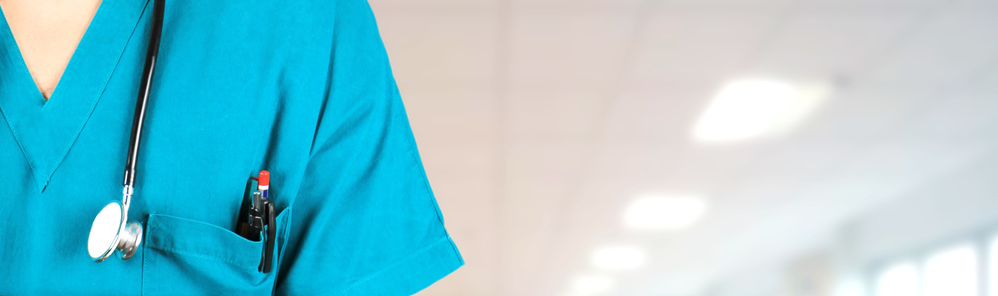 ASSEMBLEA  ANNUALE 2022– VARESE
ASSEMBLEA ANNUALE – VARESE 18 MARZO 2020